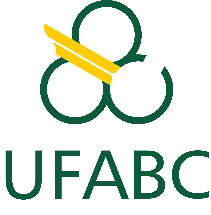 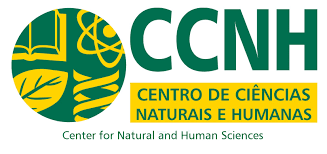 Biodiversidade: Interações entre Organismos e Ambiente
Apresentação da disciplina
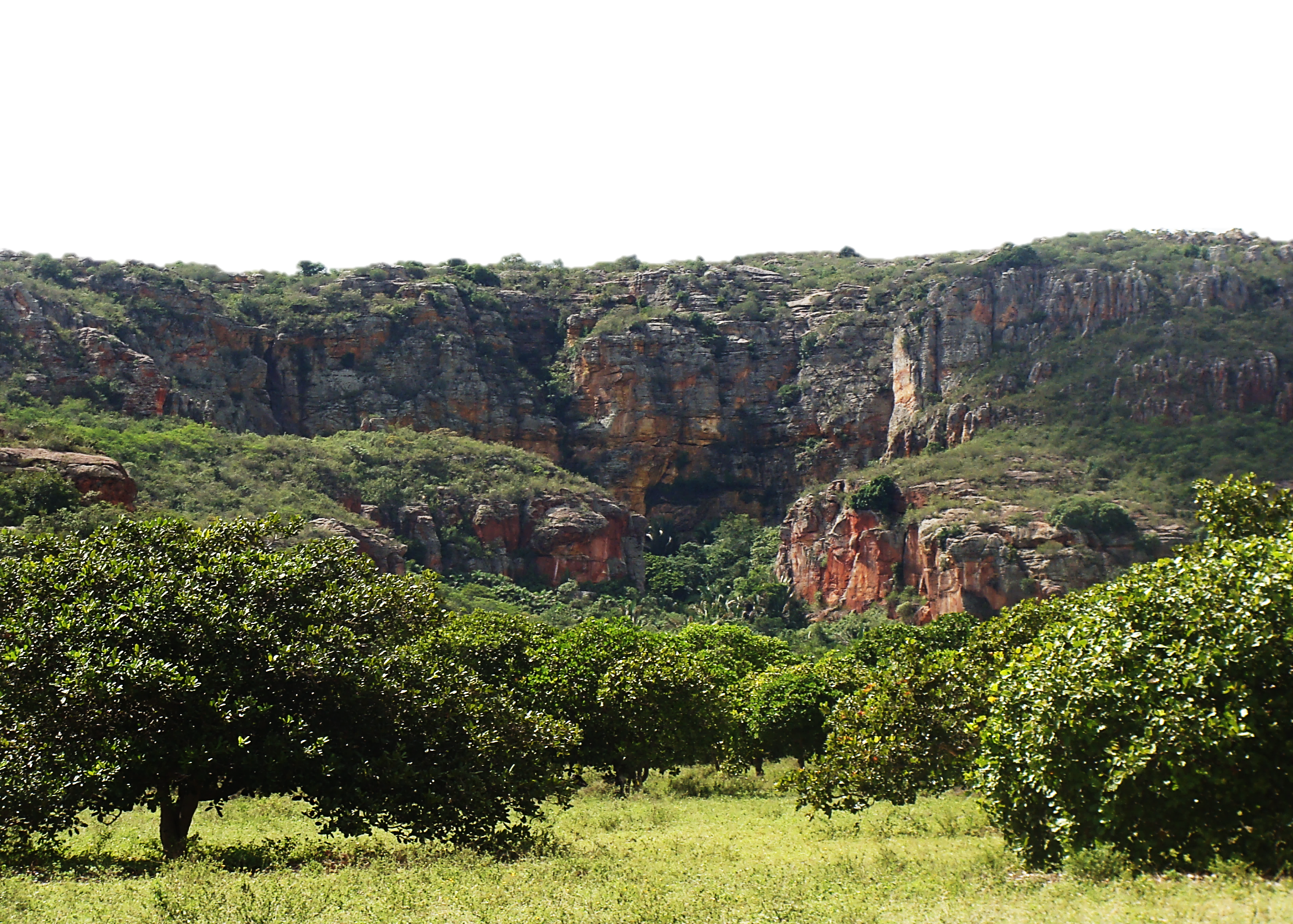 Edlley Pessoa
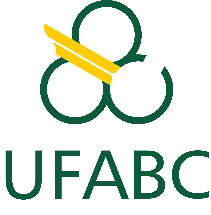 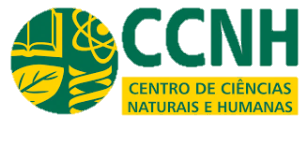 Apresentação da disciplina
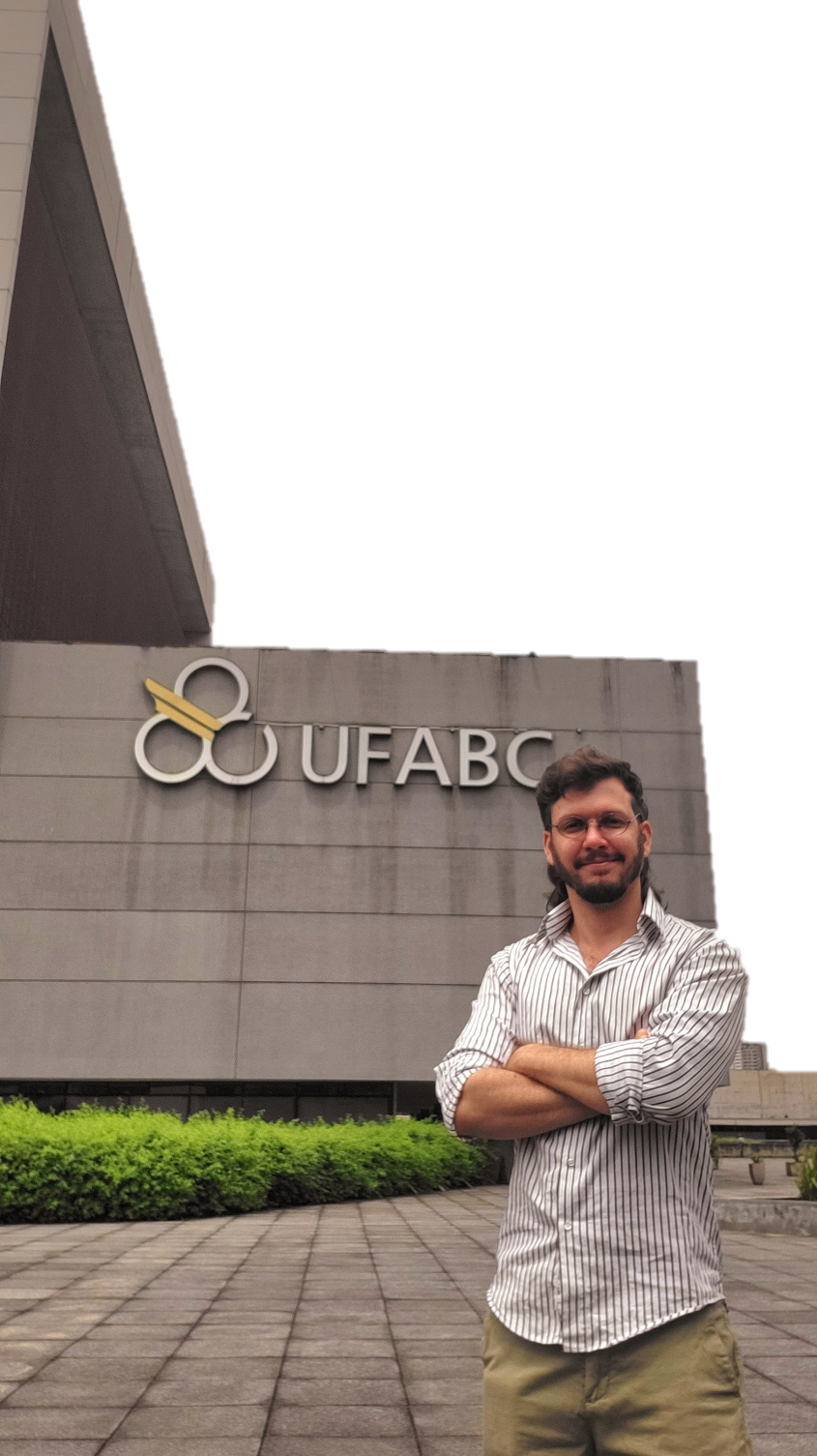 Biodiversidade: Interações entre Organismos e Ambiente
(CH = 36h)
Horários: sexta das 21:00 às 23:00, sala A2-S103-SBC (semanal) 
                  quarta das 19:00 às 21:00, sala A2-S103-SBC (quinzenal)

Professor: Edlley Max Pessoa            
E-mail: edlley.pessoa@ufabc.edu.br
Quadrimestre: 2025/1
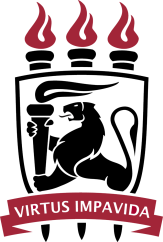 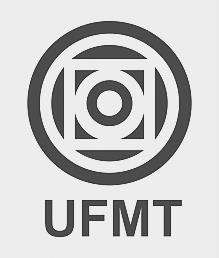 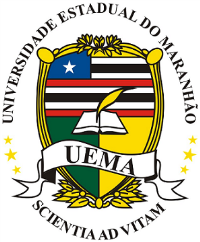 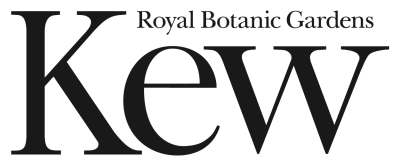 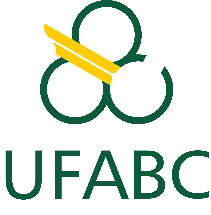 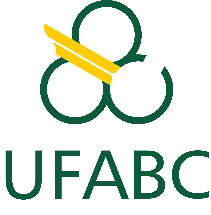 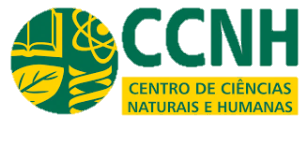 Apresentação da disciplina
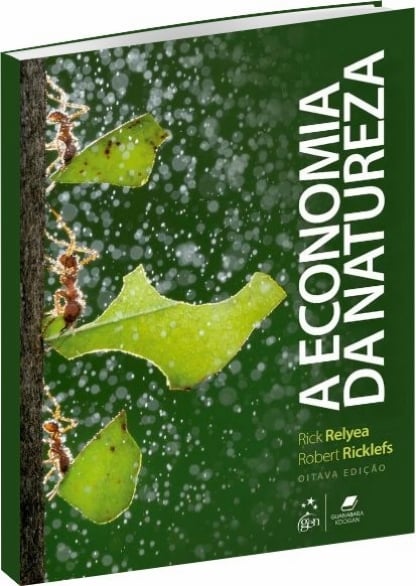 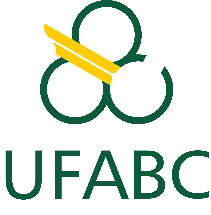 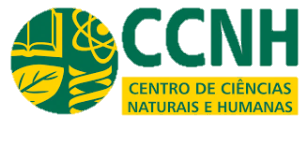 Apresentação da disciplina
ECOLOGIA
Estudo científico da abundância e distribuição dos organismos em relação a outros organismos e às condições ambientais


Ecologia - do grego oikos  “casa” 
Refere-se ao nosso entorno imediato, ou ambiente
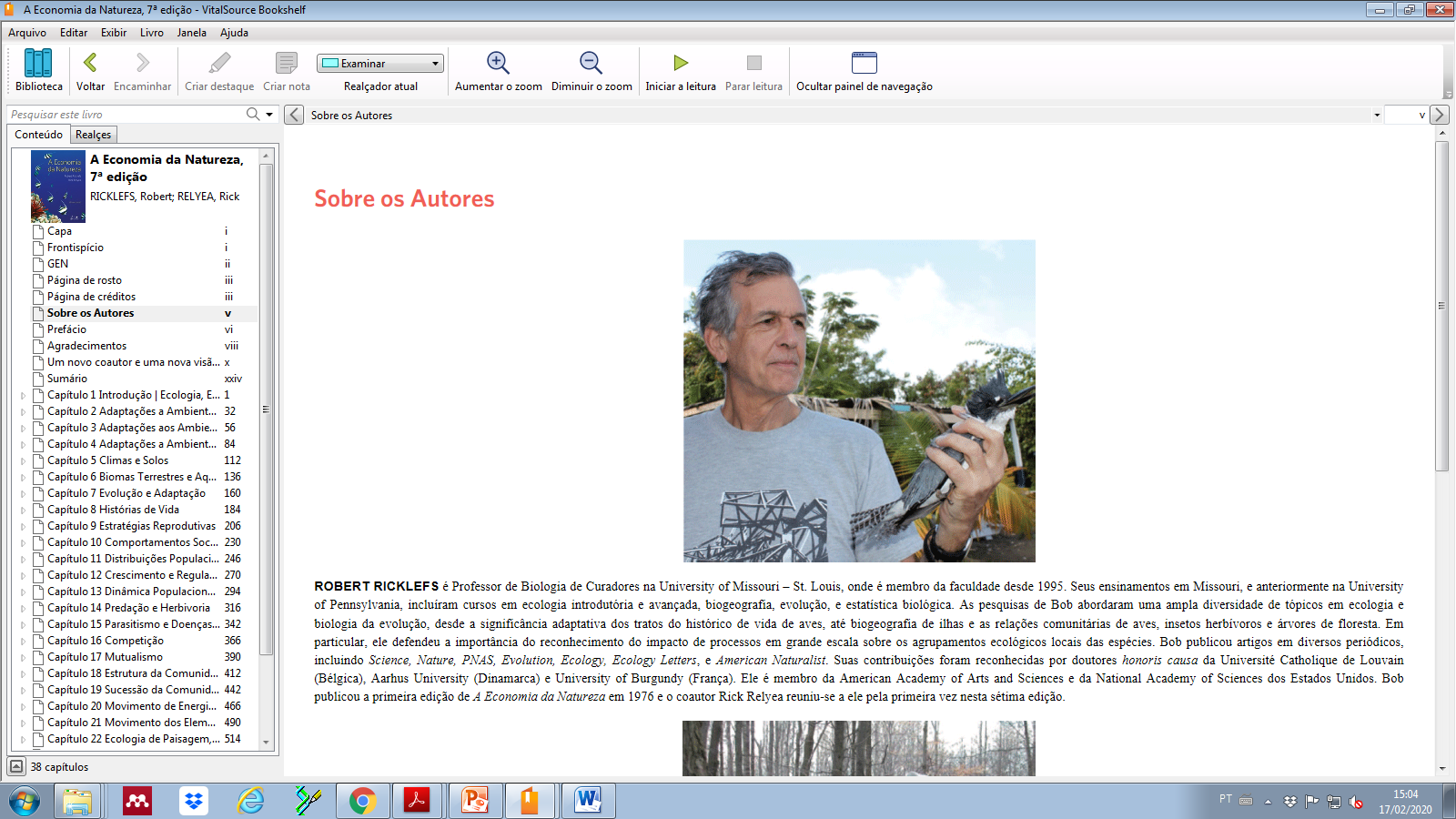 (Robert RICKLEFS )
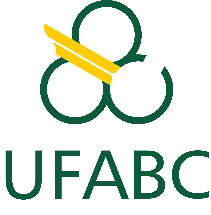 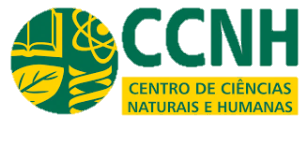 Apresentação da disciplina
ECOLOGIA
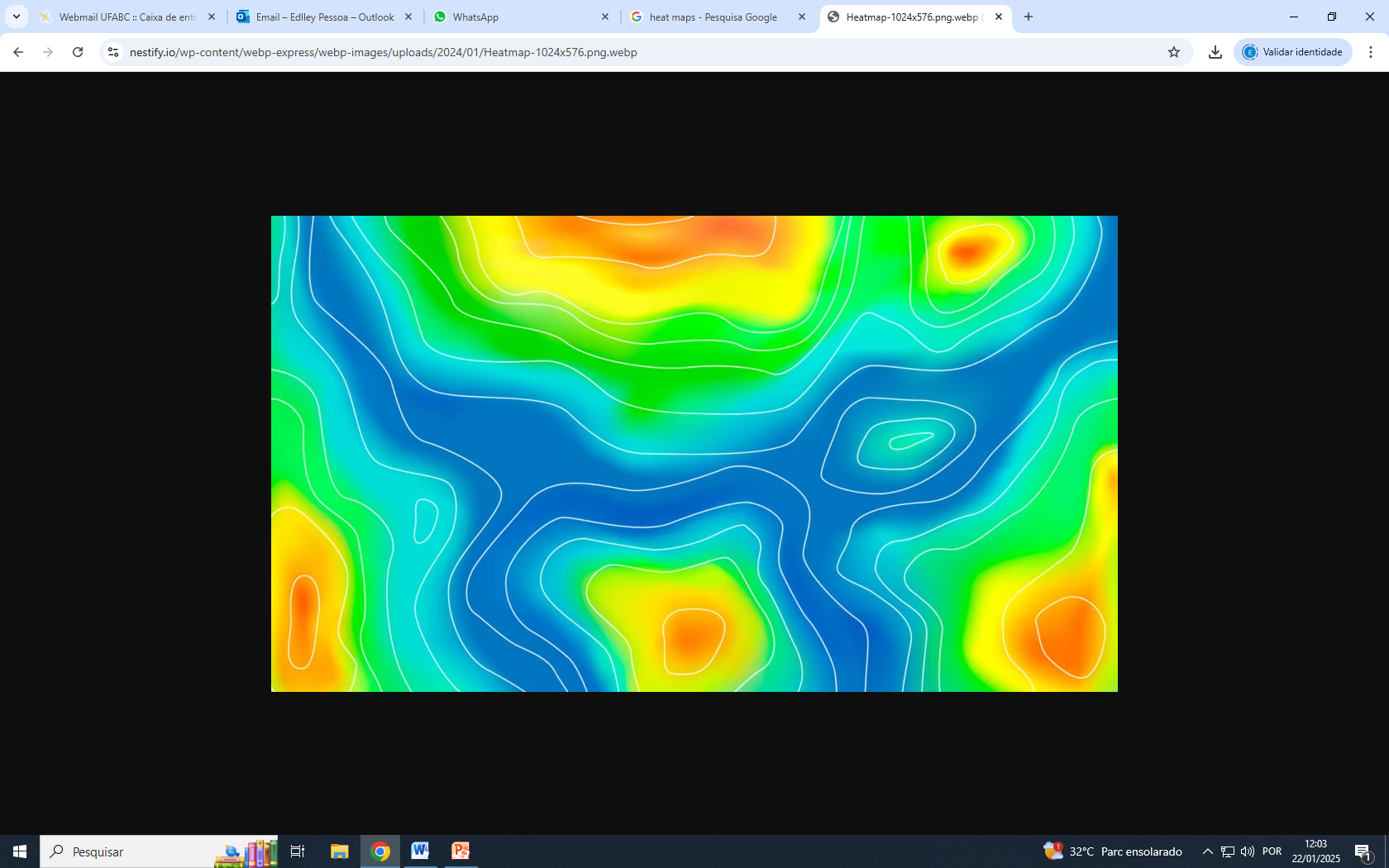 Organismo

População

Comunidade
 
Ecossistema
Biosfera
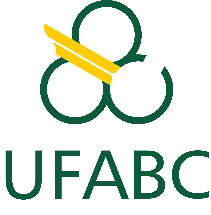 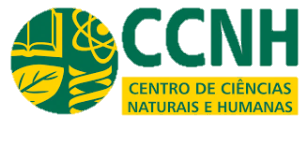 Apresentação da disciplina
“Os sistemas ecológicos existem em uma organização hierárquica”
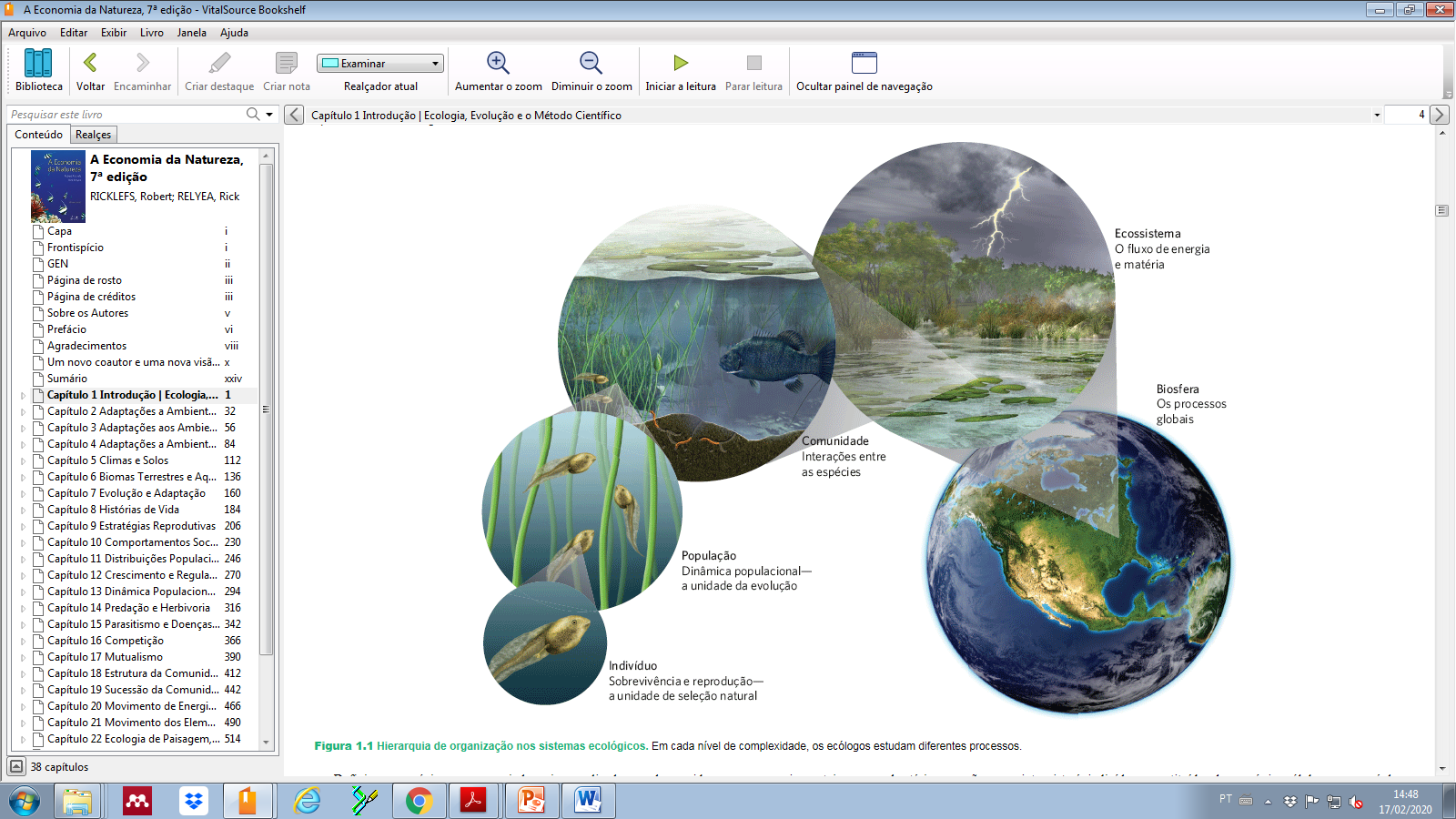 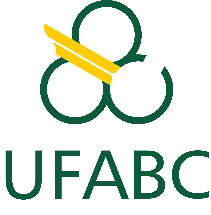 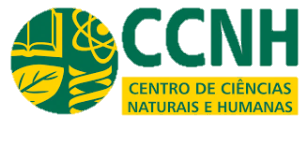 Apresentação da disciplina
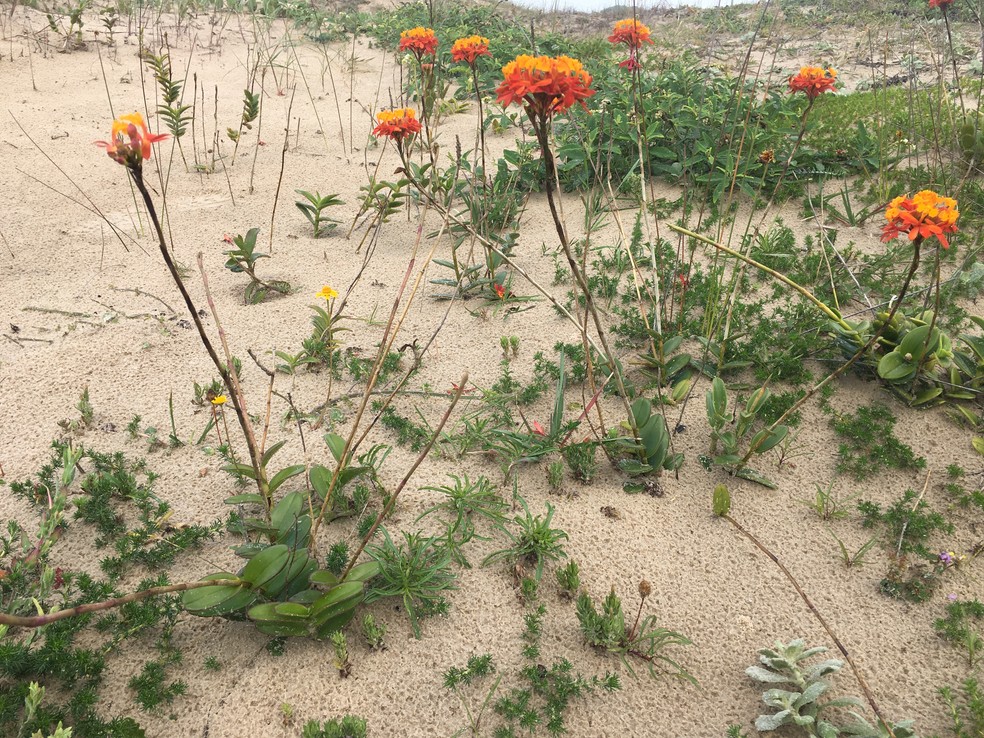     Reprodução

     Desenvolvimento

 Interação com o ambiente
             -Troca de energia)
             -Trocas químicas)
Indivíduo
Abundância: Número total de indivíduos

Densidade: Número de indivíduos por unidade de área

Mudança de tamanho: taxas de natalidade e mortalidade

 Composição: Perfil (gênero, idade  ou genética)
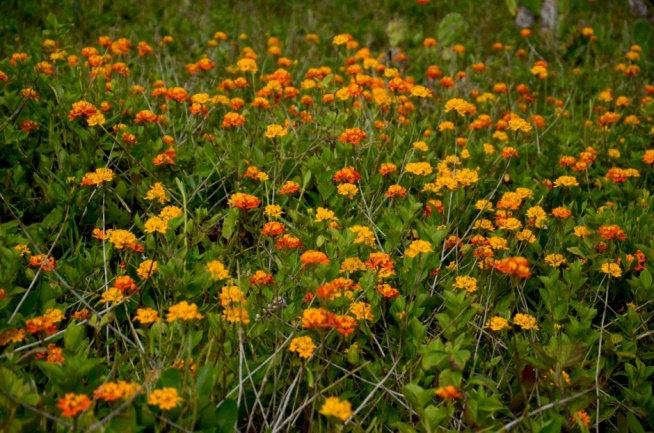 População
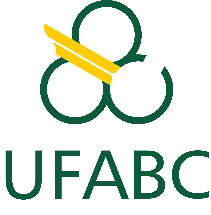 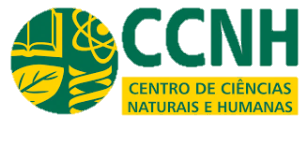 Apresentação da disciplina
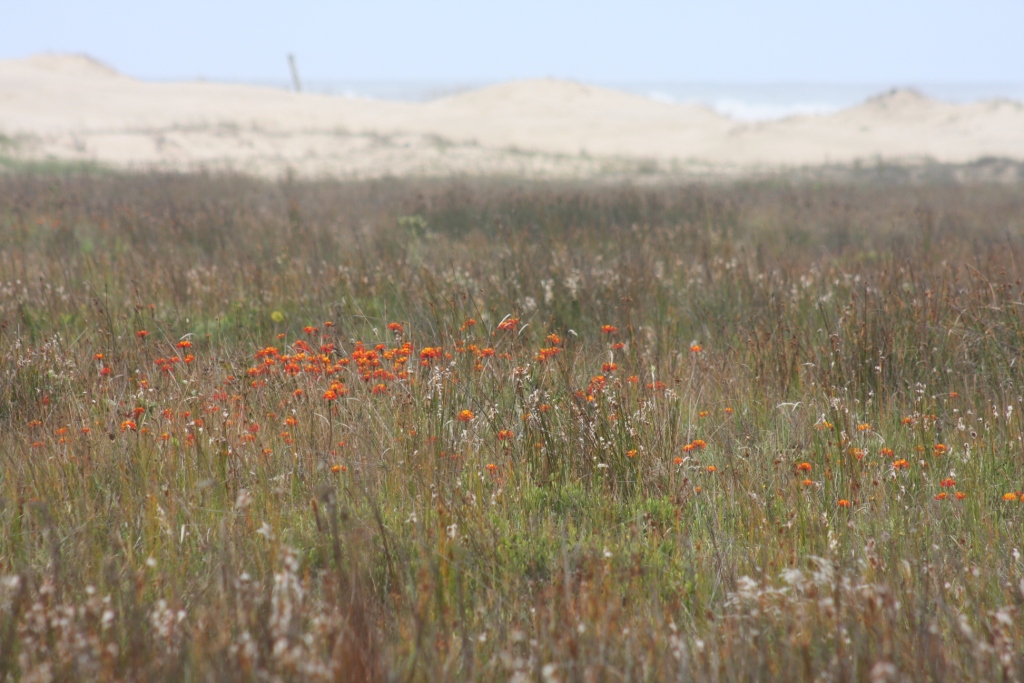 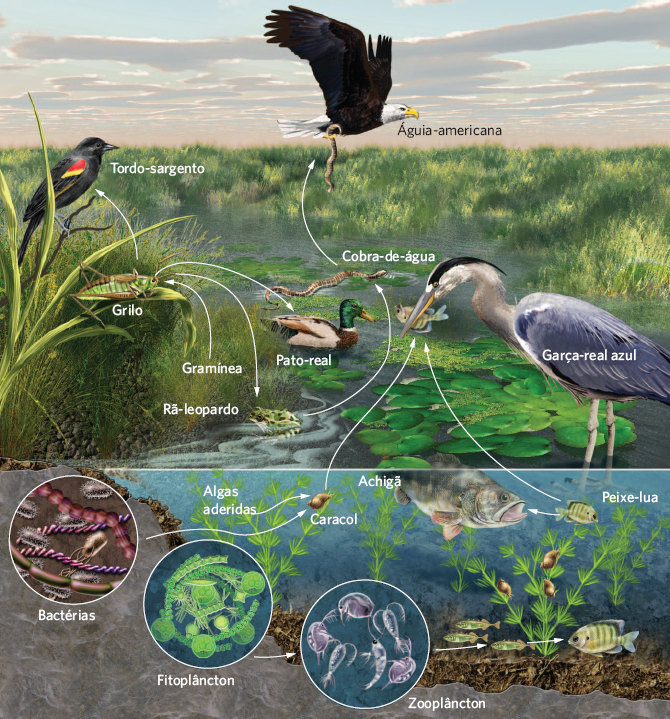 Teia alimentar
Comunidade
 Definida por uma área “geográfica” definida
 Interações entre as espécies 
Diversidade de espécies (alfa, beta, filogenética, funcional, etc..)
Abundância relativa de espécies
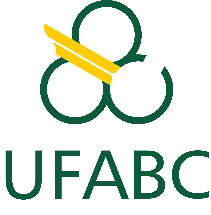 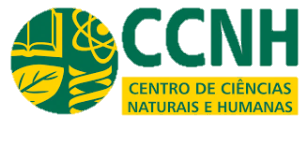 Apresentação da disciplina
O conceito de espécie transcende a hierarquia básica da Ecologia
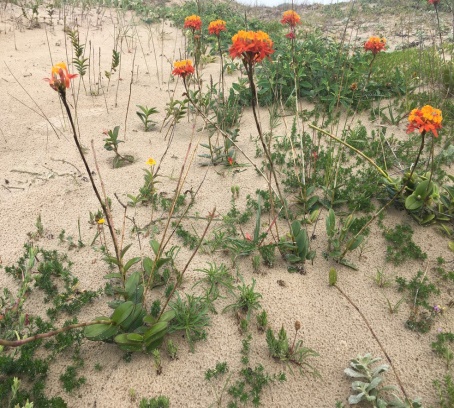 ÁREA
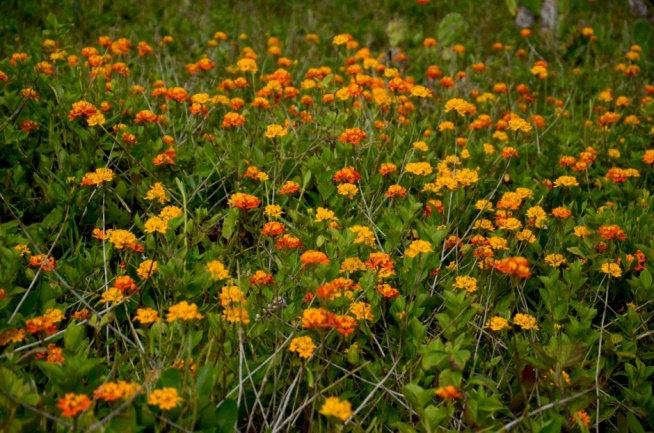 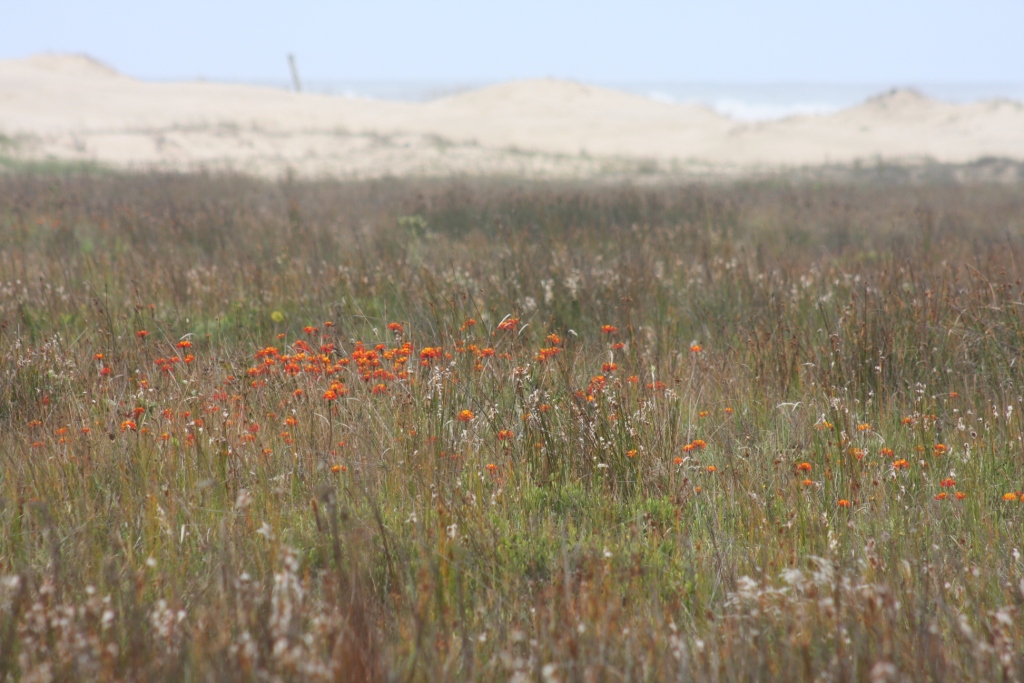 Indivíduo
População
Comunidade
Espécie
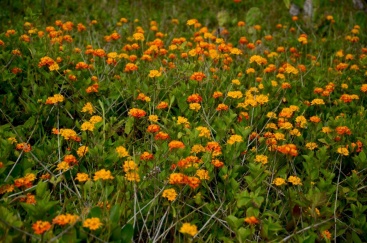 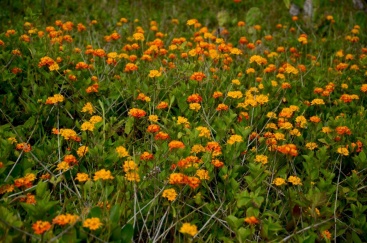 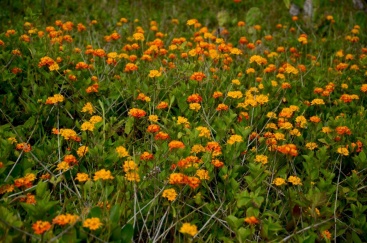 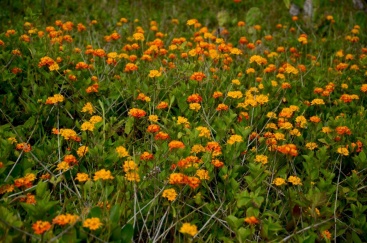 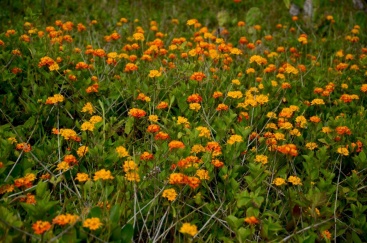 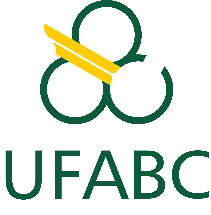 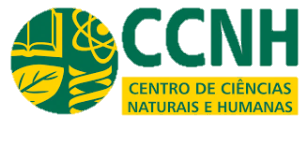 Apresentação da disciplina
O que é uma espécie?
Platão e Aristóteles: grupo que compartilhava uma essência. 
Eidus = algo imutável = propriedades fixadas
Espécies existem?
Segmento arbitrário do continuum da natureza
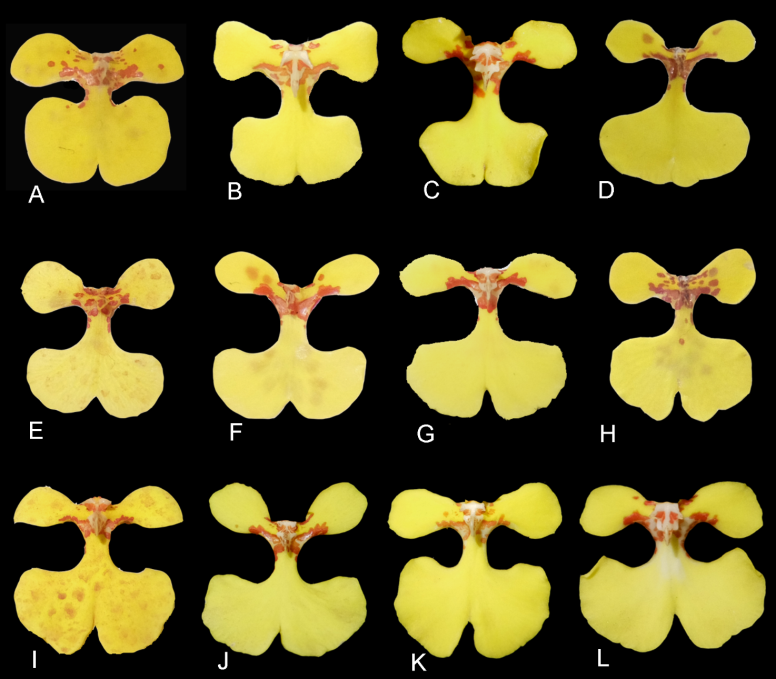 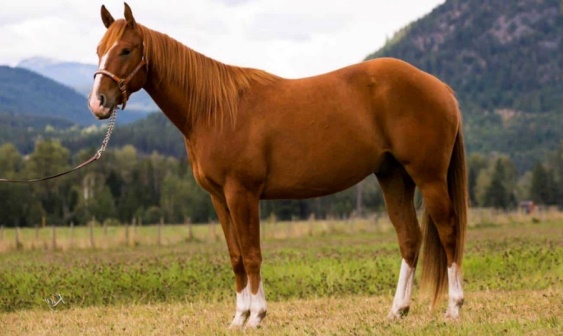 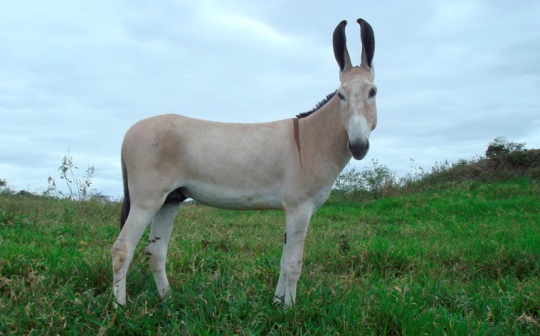 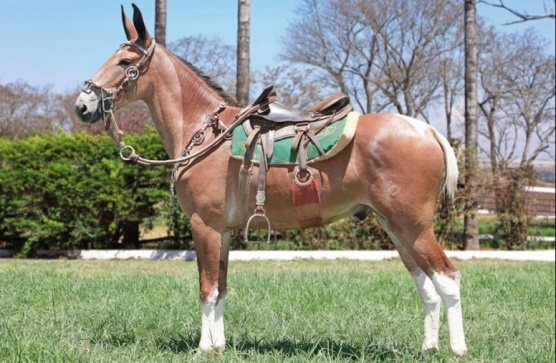 Morfológico
Biológico
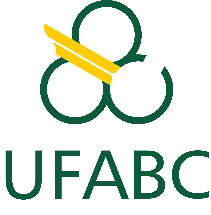 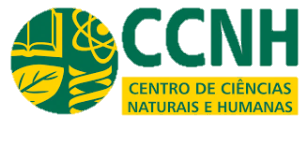 Apresentação da disciplina
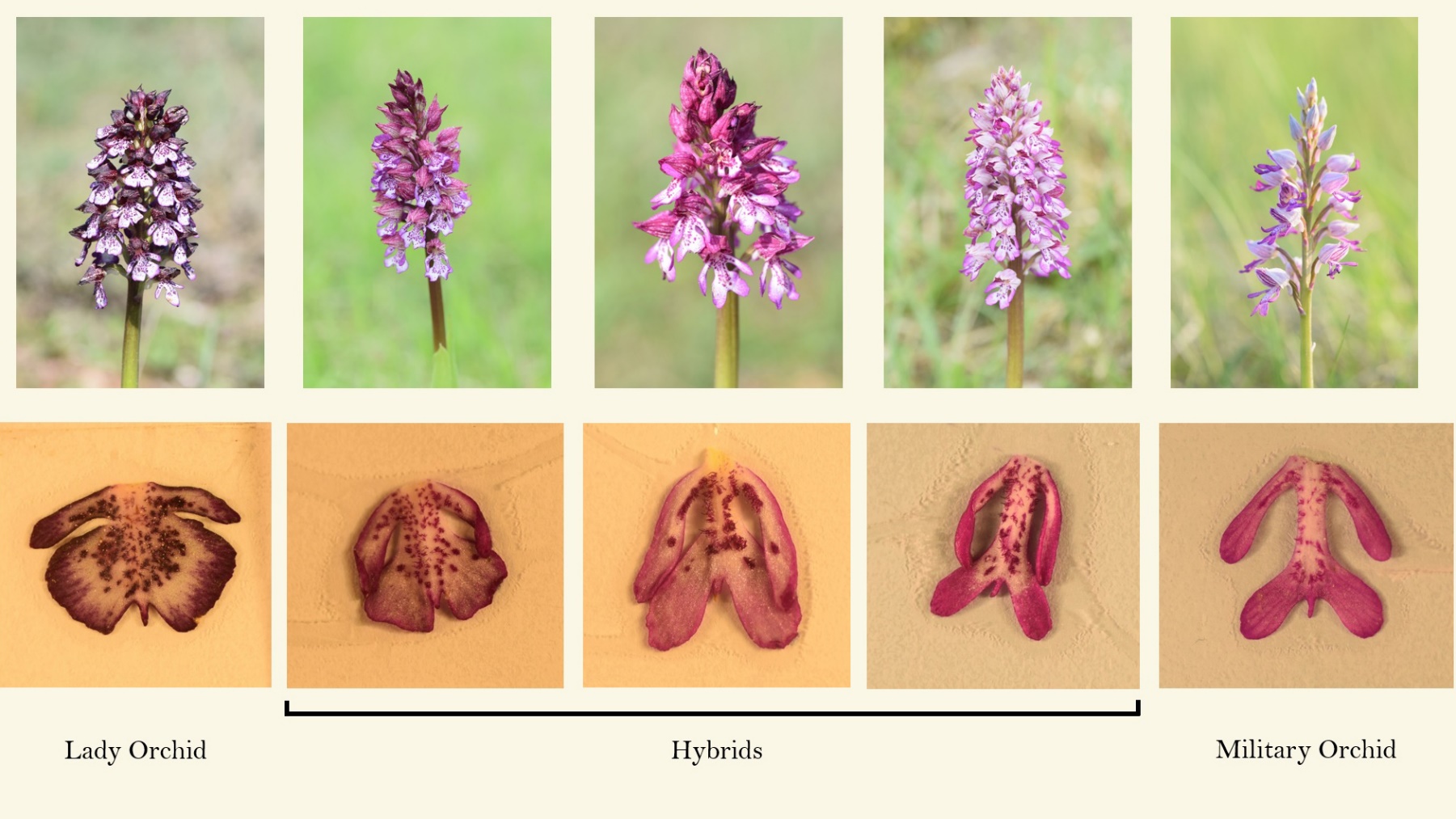 Leif Bersweden/RBG Kew
Morfológico?
Biológico?
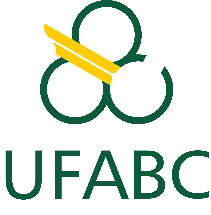 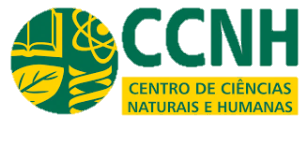 Apresentação da disciplina
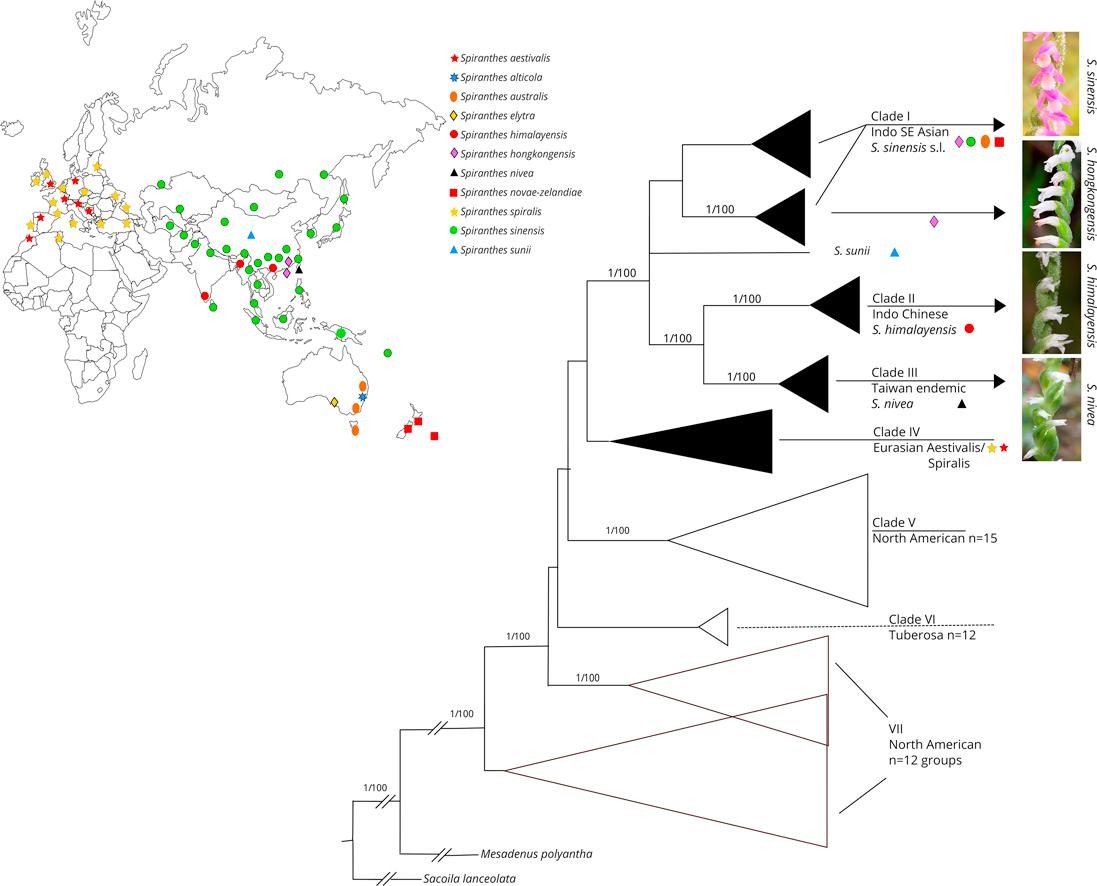 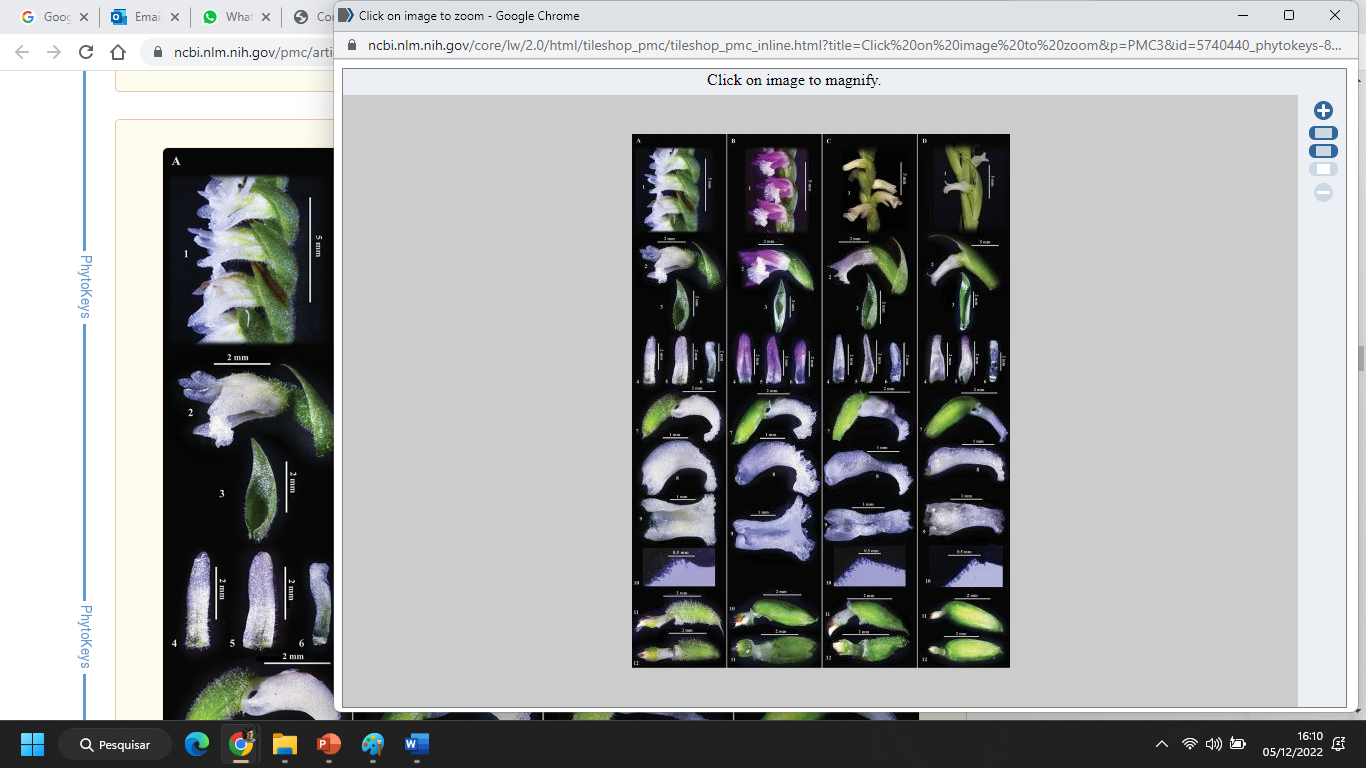 Filogenético
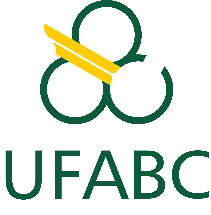 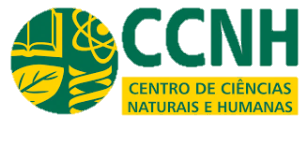 Apresentação da disciplina
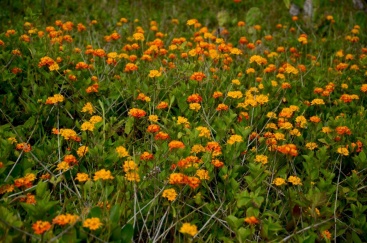 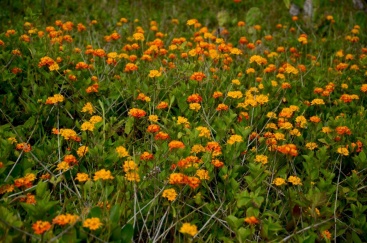 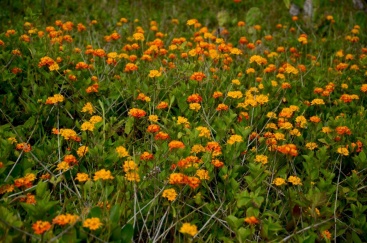 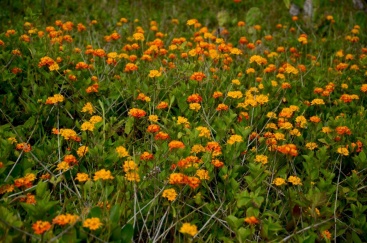 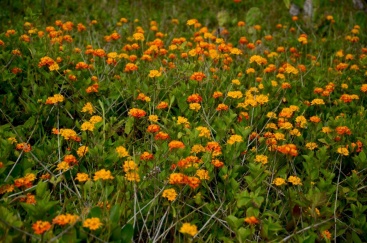 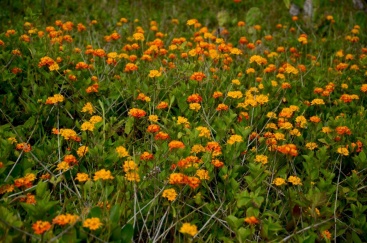 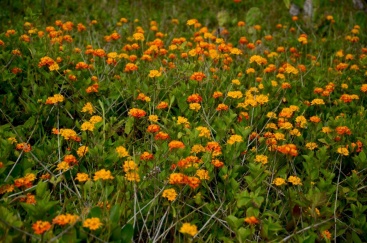 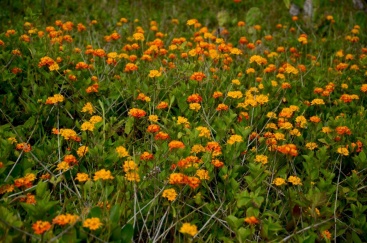 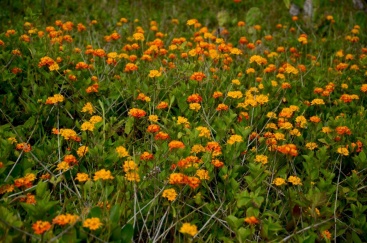 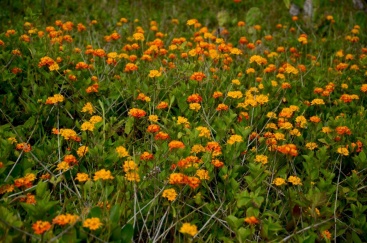 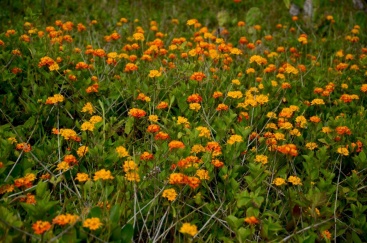 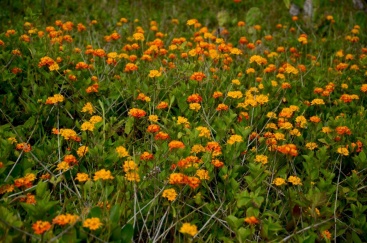 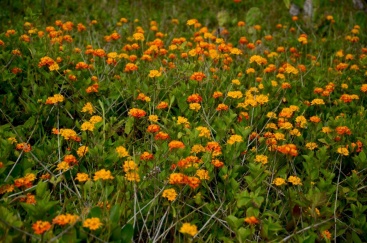 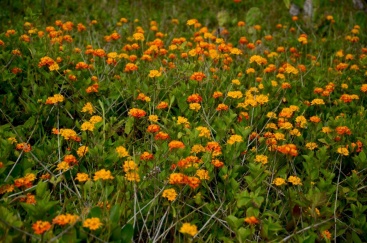 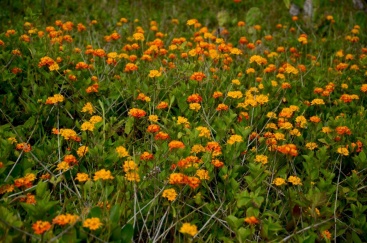 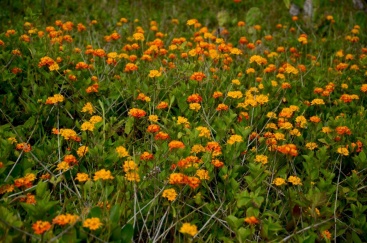 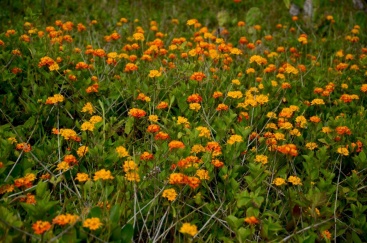 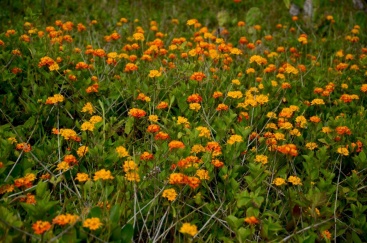 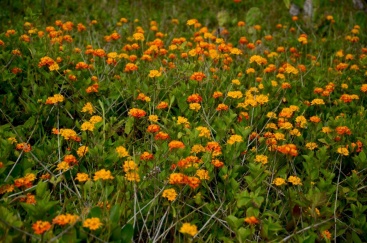 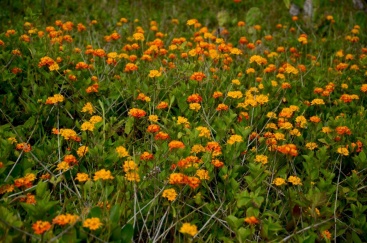 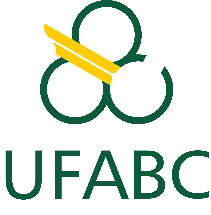 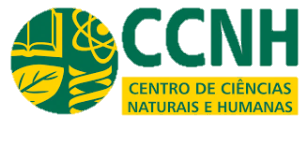 Apresentação da disciplina
Nicho Ecológico
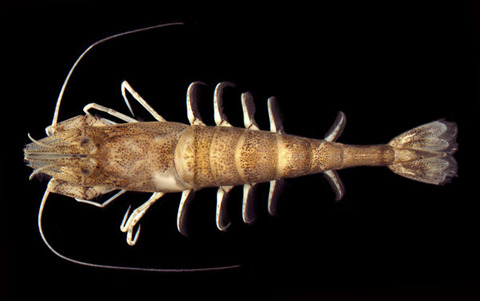  Característica da espécie
Habitat - Onde um organismo vive

Nicho - Como um organismo vive / Condições e recursos necessários para que um indivíduo cumpra seu ciclo de vida
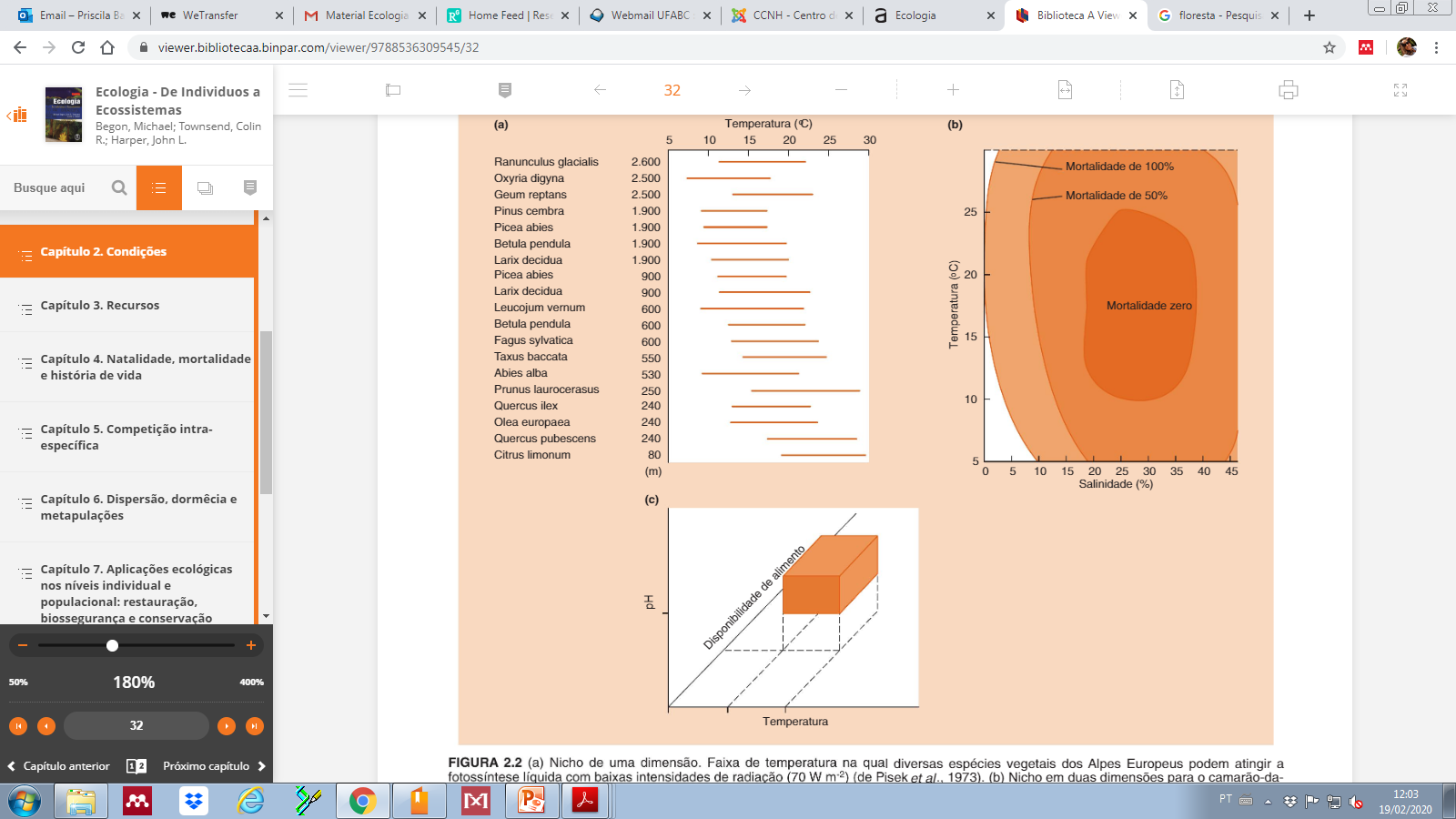 Espacialmente o nicho representa uma região geográfica onde o número de nascimentos é igual ou superior o número de mortes
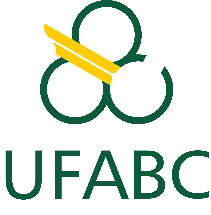 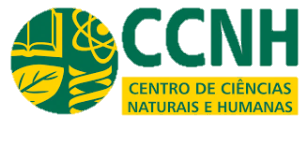 Apresentação da disciplina
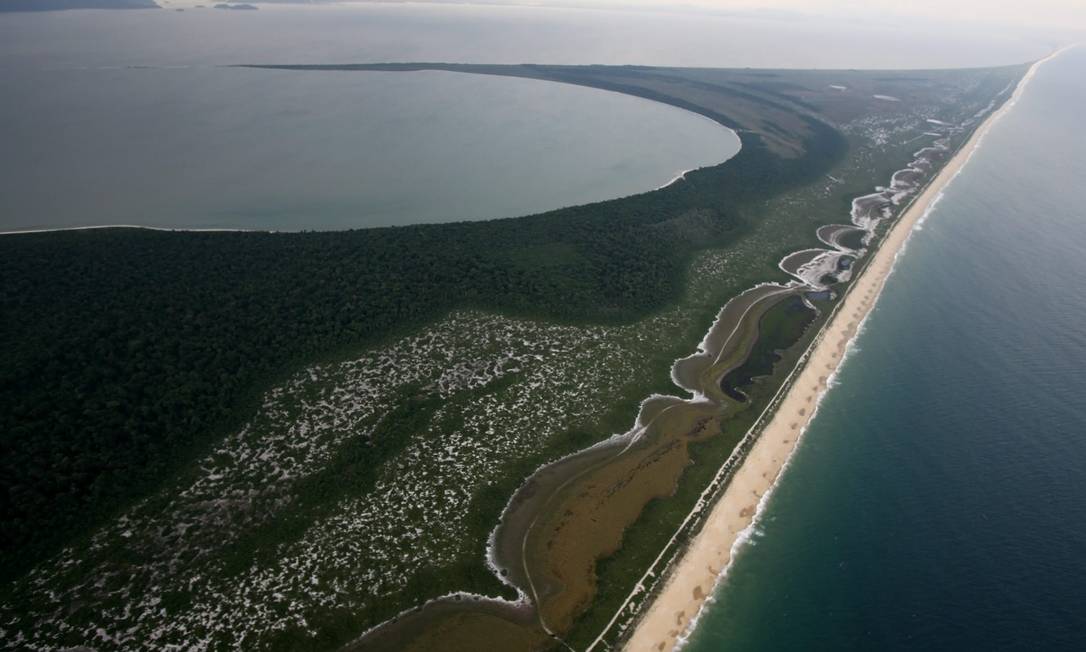 Sistemas ecológicos complexos
              - Transferência de energia
Ecossistema: uma ou mais comunidades que interagem
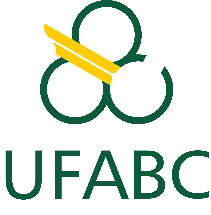 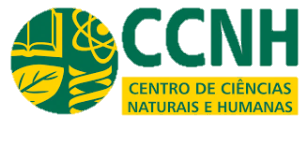 Apresentação da disciplina
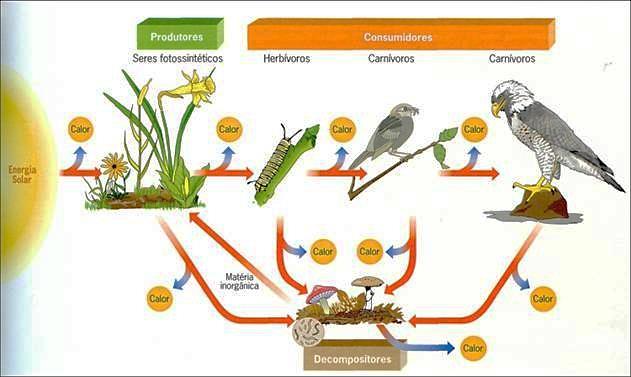 Sistemas ecológicos complexos
              - Transferência de energia
Ecossistema: uma ou mais comunidades que interagem
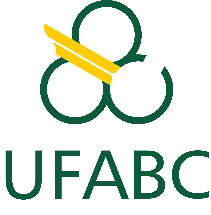 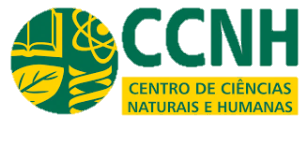 Apresentação da disciplina
Não confundir Ecossistema com Biomas, Domínios ou Ecorregiões
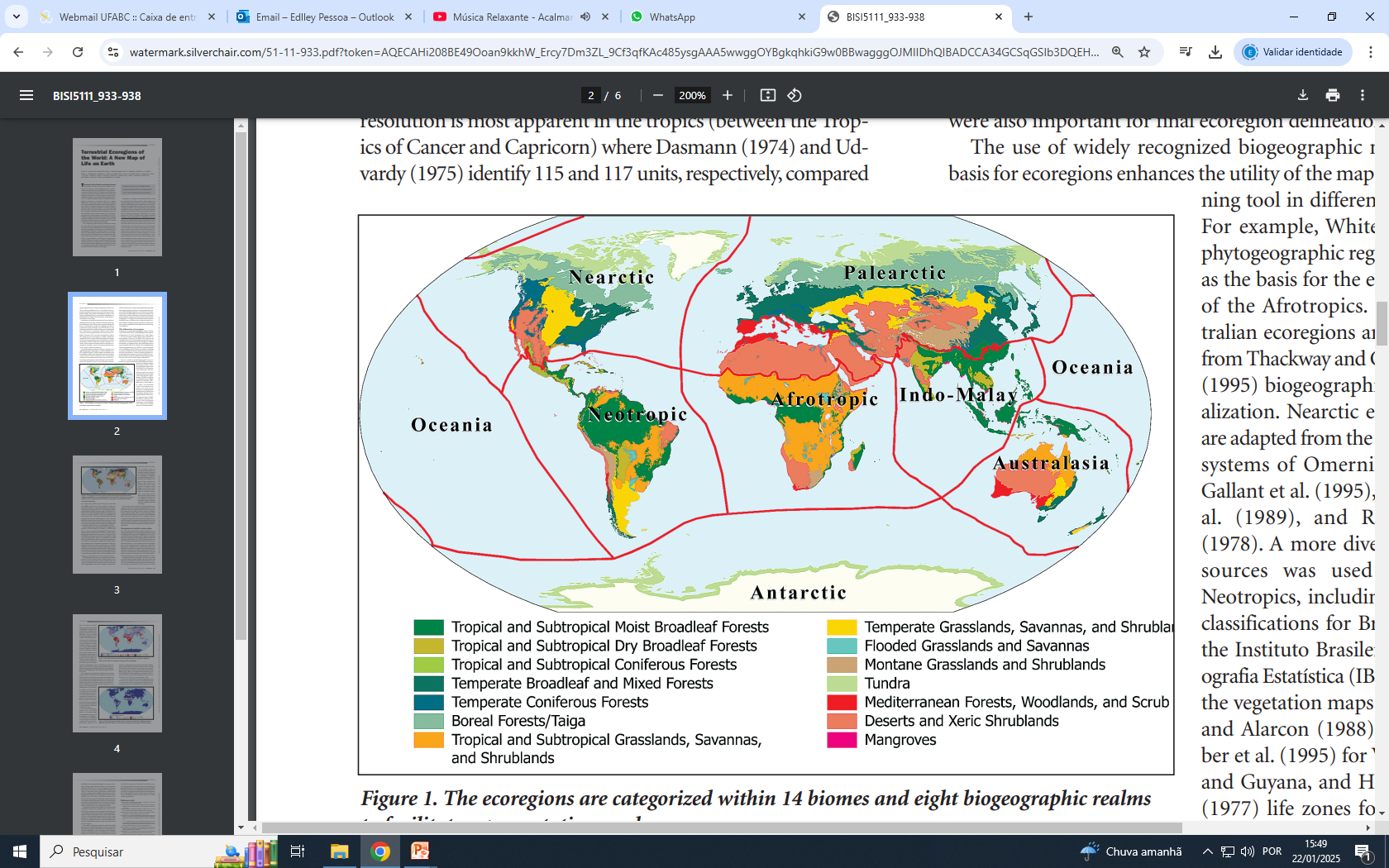 14
Olson et al. (2001)
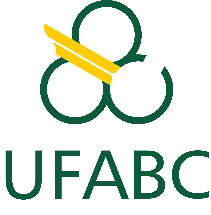 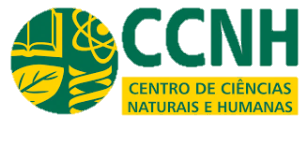 Apresentação da disciplina
Não confundir Ecossistema com Biomas, Domínios ou Ecorregiões
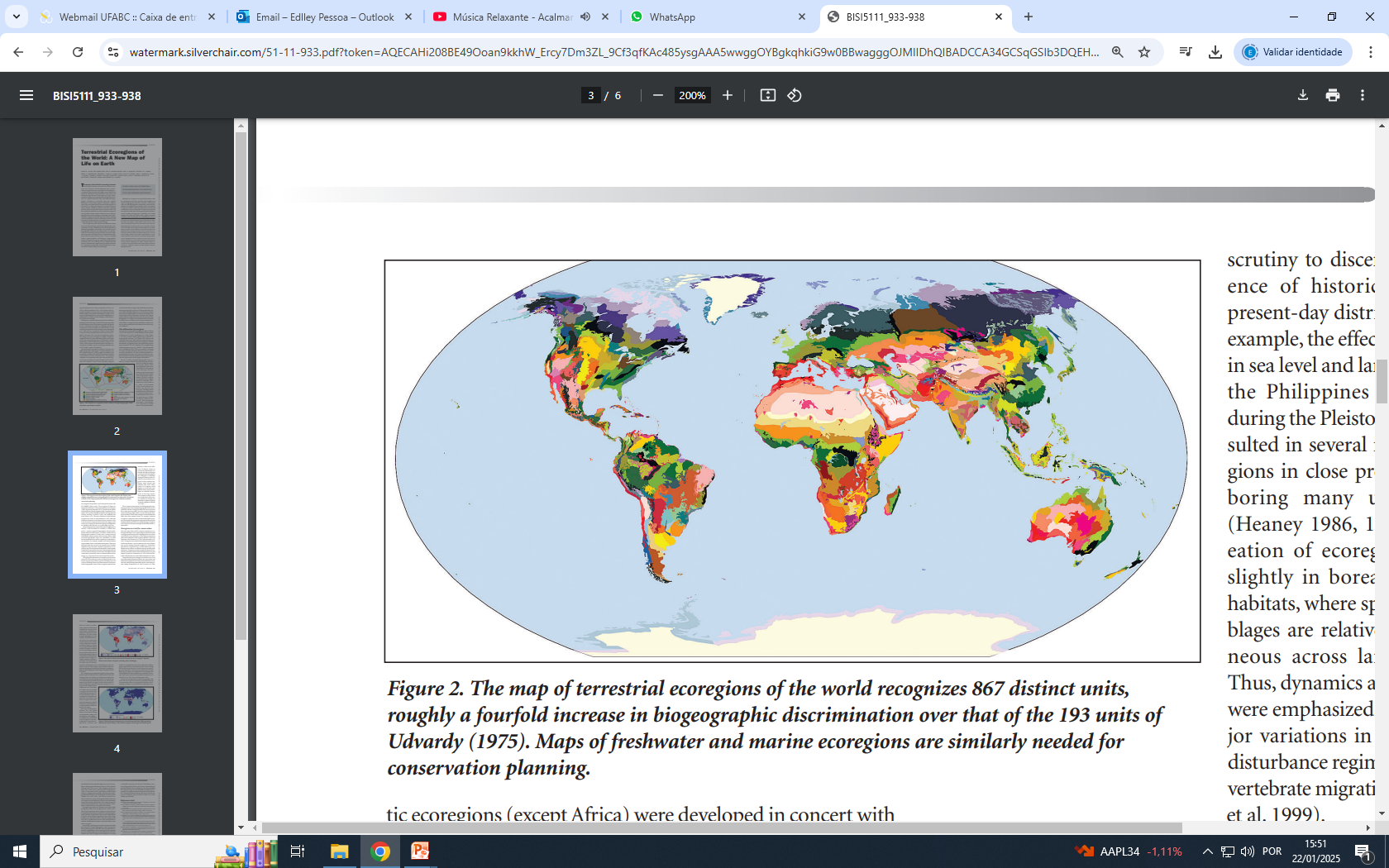 Olson et al. (2001)
867 Ecorregiões terrestres
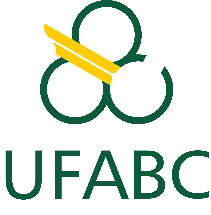 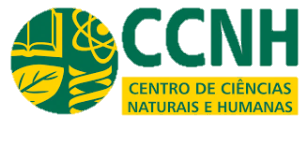 Apresentação da disciplina
Biosfera
Inclui todos os ecossistemas da Terra
Transformações são internas a entrada de energia é a partir do Sol
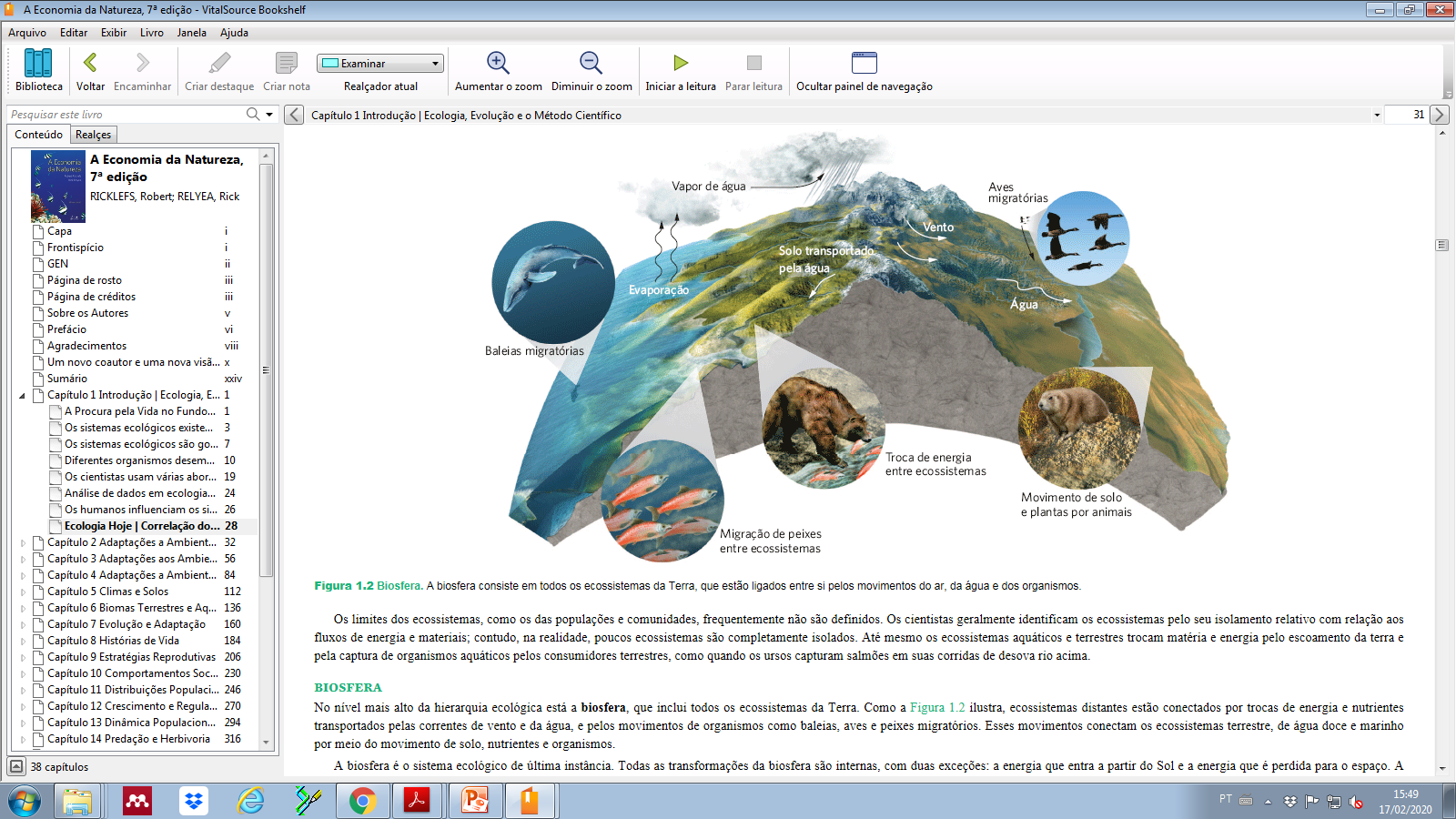 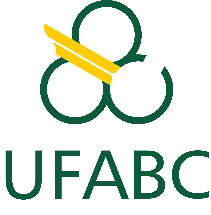 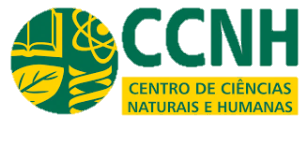 Apresentação da disciplina
Os sistemas ecológicos são governados por princípios físicos e biológicos
Lei da conservação da matéria  A matéria não pode ser criada ou destruída, apenas mudar de forma
Primeira lei da termodinâmica (lei da conservação de energia)  A energia não pode ser criada ou destruída, apenas mudar de forma
Estado de equilíbrio dinâmico  Quando os ganhos e perdas dos
 sistemas ecológicos estão em equilíbrio
Evolução  Mudança na composição genética de uma população ao longo do tempo
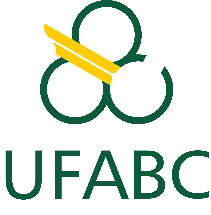 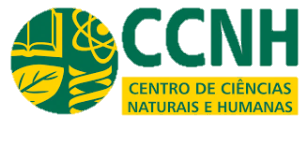 Apresentação da disciplina
Aula de hoje Cap. 1 Ricklefs (páginas 30-41)
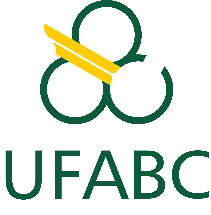 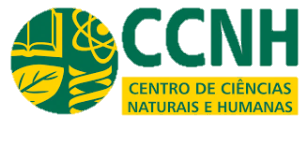 Apresentação da disciplina
PROGAMA
Módulo 1 – Organismos e o Ambiente físico (14/02-14/03)
Aula 1. Climas e Solos (Cáp. 5 do Ricklefs)
Aula 2. Biomas (Cáp. 6 do Ricklefs)
Aula 3. Adaptações dos Organismos (Cáps. 2, 3 e 4 do Ricklefs)
Aula 4. Evolução (Cáps. 7 do Ricklefs)
 
 
Módulo 2 – Populações e suas interações (19/03-04/04)
Aula 5. Reprodução e comportamento social (Cáps. 8, 9 e 10 do Ricklefs) 
Aula 6. Habitat, distribuição e dispersão (Cáps. 11 e 12 do Ricklefs)
Aula 7. Dinâmica populacional (Cáp. 13 do Ricklefs)
Aula 8. Relações ecológicas (Cáps. 14, 15, 16 e 17 do Ricklefs)

 
Módulo 3 – Comunidades e Ecossistemas (16/04-07/05)
Aula 9. Ecologia de comunidades (Cáps. 18 e 19 do Ricklefs)
Aula 10. Ecologia de ecossistemas (Cáps. 20 e 21 do Ricklefs)
Aula 11. Ecologia global (Cáps. 22 e 23 do Ricklefs)
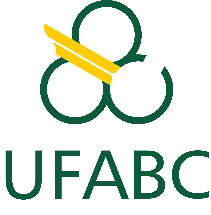 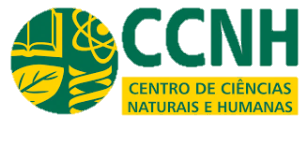 Apresentação da disciplina
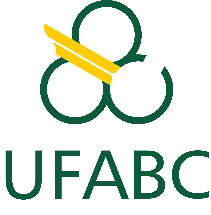 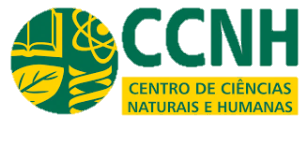 Apresentação da disciplina
Avaliação: três avaliações teóricas (14/03, 04/04 e 07/05). A média final será aritmética das notas das três avaliações.
A: Aprovado. Desempenho excepcional, demonstrando excelente compreensão da
disciplina e do uso do conteúdo; (10-9,0)

B: Aprovado. Bom desempenho, demonstrando boa capacidade de uso dos conceitos da disciplina; (8,9-7,9)

C: Aprovado. Desempenho mínimo satisfatório, demonstrando capacidade de uso
adequado dos conceitos da disciplina, habilidade para enfrentar problemas relativamente simples e prosseguir em estudos avançados; (7,8-6,8)

D: Aprovado. Aproveitamento mínimo não satisfatório dos conceitos da disciplina, com
familiaridade parcial do assunto e alguma capacidade para resolver problemas simples,
mas demonstrando deficiências que exigem trabalho adicional para prosseguir em estudos; (6,7-5,0)

F: Reprovado por nota;
O: Reprovado por falta.